Trudeln mit dem TWIN Astir 
unter Verwendung von
Trudelfinnen (Entenflügel)
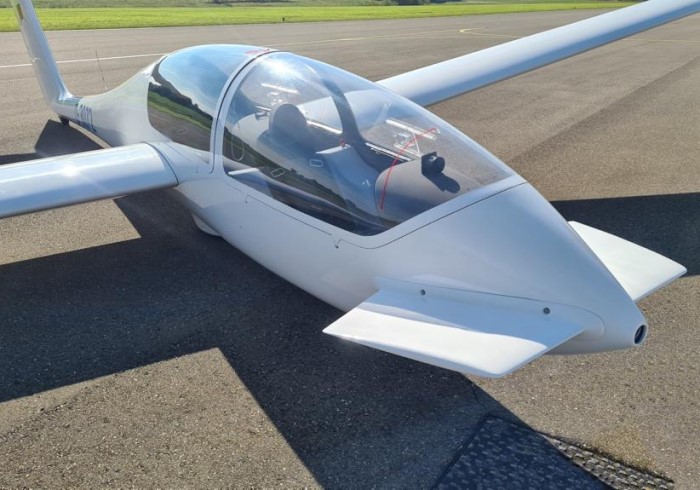 ... eine

Umdrehung

dauert

3,5 bis

4 Sekunden
und der

Höhen-

Verbrauch

beträgt

80 - 100 m
das kommt

von den

„Finnen“

die das

Trudeln

zwangs-

stabilisieren
Es tritt

leichtes

Pendeln

in der

 Rotation

auf
Achtung: ... wie bei allen schweren
Kunststoffdoppelsitzern liegen zwischen dem Ausleitpunkt
bis zum Durchgang des unteren Abfangbogens locker
250 m.
Das Ausleiten des Trudelns
erfolgt nach der
Standardmethode
und ist somit schulmäßig und vergleichbar mit einsitzigen Segelflugzeugen.
Der TWIN dreht etwa eine
viertel Umdrehung nach. 
Querruder gegen die Trudelrichtung ist unschädlich,
 je nach Schwerpunktlage
sogar nützlich.
Einleiten, trudeln, ausleiten
und abfangen ist problemlos im grünen Fahrtmesserbereich,
also bis zur VA möglich.
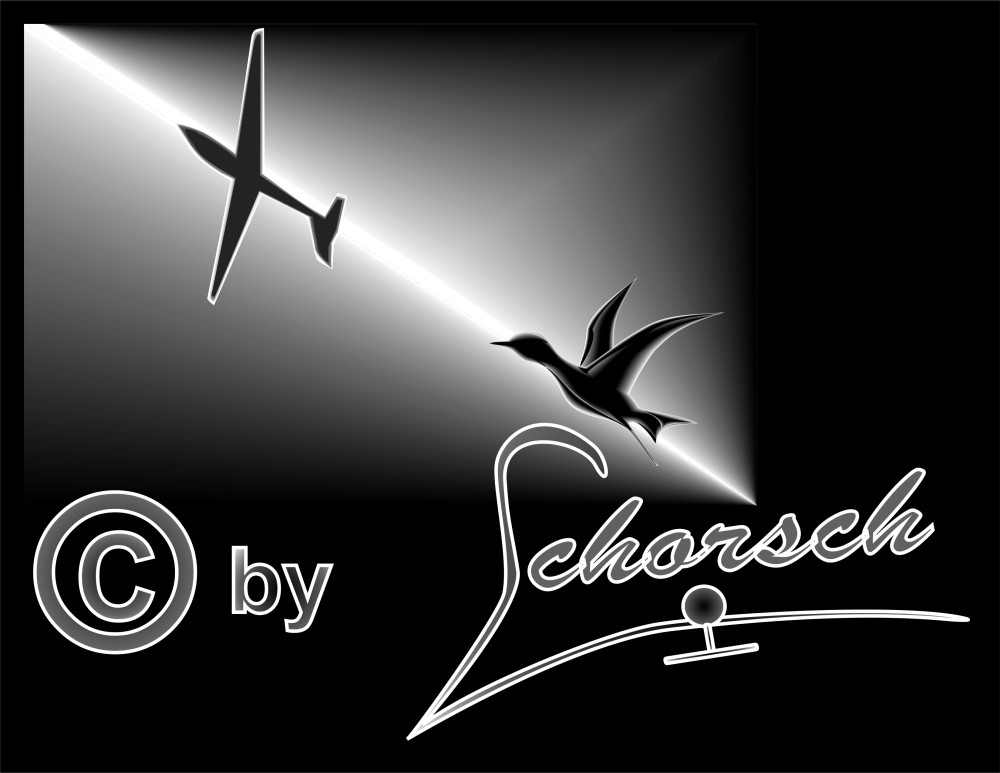 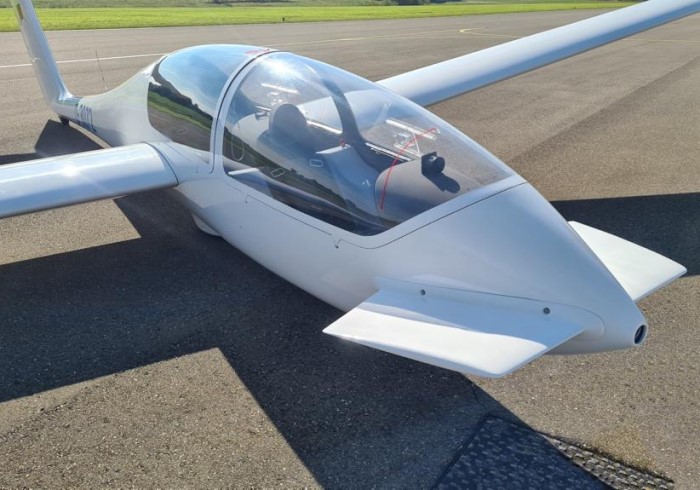